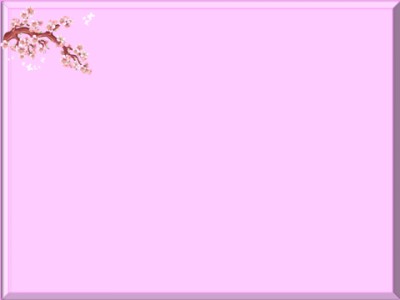 «Нетрадиционные формы работы по развитию речи детей старшего дошкольного возраста»                                                             Подготовила:                                                          Субботкина О.А., воспитатель высшей квалификационной категорииСаранск, 2021 г.
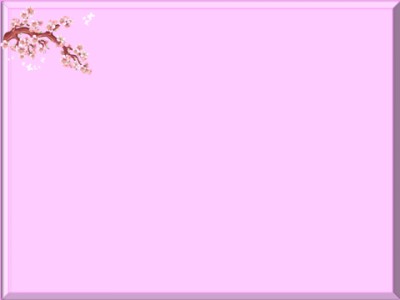 Мнемотехника
Современные методы
ТРИЗ
Синквейн
Современные методы
Сопряженная, артикуляционная и дыхательные гимнастики
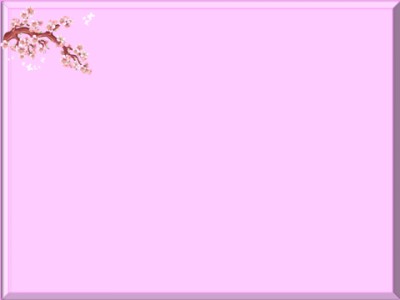 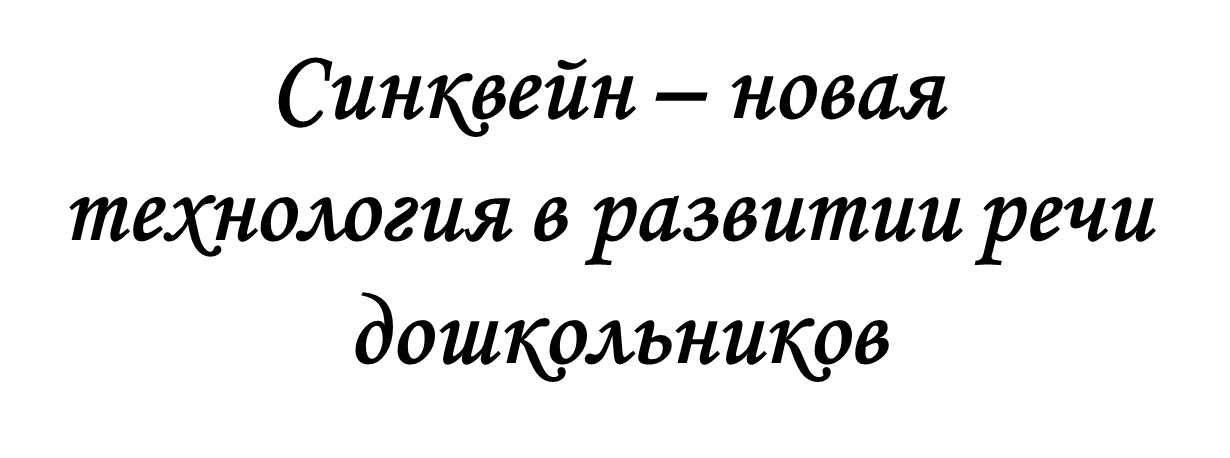 «Кто ясно мыслит – тот ясно излагает»
Античная поговорка
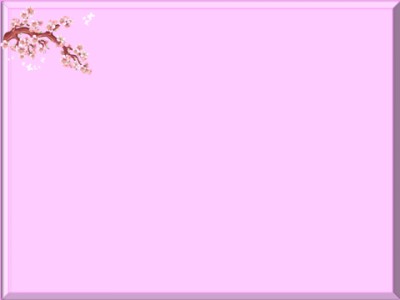 Синквейн – нерифмованное стихотворение из 5 строк, составленное по  определенным правилам:


1 строка -  тема - называется одним словом, обычно существительное или местоимение), которое обозначает объект или предмет, о котором пойдет речь.
2 строка -  это описание темы - в двух словах, чаще всего прилагательные или причастия), они дают описание признаков и свойств выбранного в синквейне предмета или объекта.
3 строка – это действия - в трёх словах, глаголами или деепричастиями, описывающими характерные действия объекта.
4 строка – это  предложение из четырёх слов выражающая личное    
       отношение автора синквейна к описываемому предмету или  
       объекту
5 строка  - это одно слово, -резюме, 
       характеризующее суть предмета или объекта. которое   
      выражает настроение.
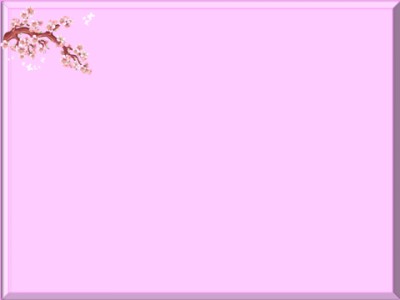 В чём же его эффективность и значимость?
Его простота. Синквейн могут составить все.
В составлении синквейна каждый ребенок может реализовать свои интеллектуальные возможности.
Синквейн является игровым приемом.
Составление синквейна используется как заключительное задание по пройденному материалу.
Составление синквейна используется для проведения рефлексии, анализа и синтеза полученной информации.
Синквейн помогает пополнить словарный запас.
Синквейн учит краткому пересказу.
Синквейн помогает развить речь и мышление.
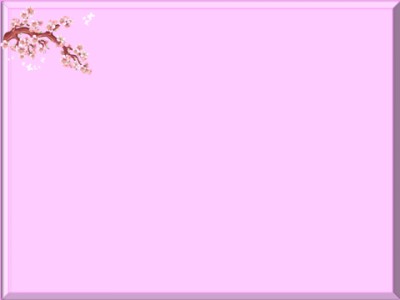 Когда же начинать знакомство с этим приёмом? 

В старшем дошкольном возрасте!
Целесообразно вначале предлагать детям для прослушивания готовые  синквейны, например:
Ночью ходит, днем он спит,Если сердится – ворчит.Он живет в лесу дремучем,Сам он круглый и колючий.Угадайте, это кто же?Ну, конечно, это – ...
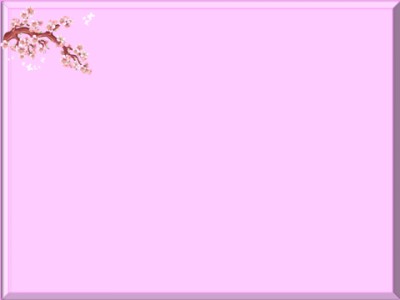 Алгоритм составления синквейнаМодель синквейна
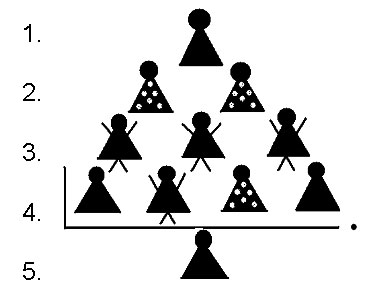 Предмет (тема) – одно слово-существительное.
Два прилагательных по теме.
Три глагола по теме.
Предложение по теме.
Ассоциация по теме: одно слово-предмет.
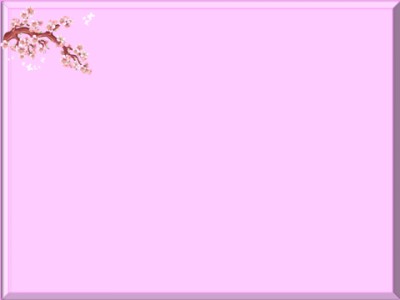 Пример синквейна
1. Ежик
2. Серый, колючий
3. Фыркает, спит, сворачивается.
4. Мне нравится маленький ежик.
5. Лес.
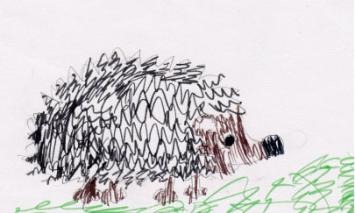 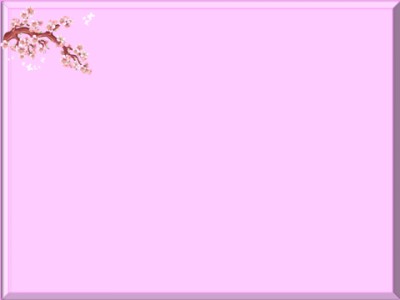 Примеры алгоритмов синквейна для не читающих детей
1.
2.
3.
4.
5.
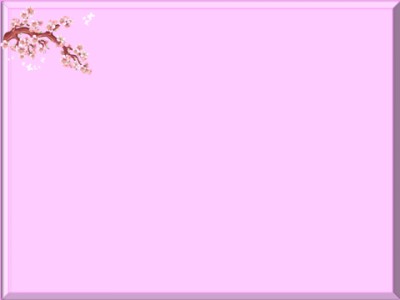 Метод фокальных объектов (МФО) – перенесение свойств одного объекта или нескольких на другой.
Например, мяч. Какой он? Смеющийся, летающий, вкусный; рассказывающий на ночь сказки . . .
Этот метод позволяет не только развивать воображение, речь, фантазию, но и управлять своим мышлением. Пользуясь методом МФО можно придумать фантастическое животное, придумать ему название, кто его родители, где он будет жить и чем питаться, или предложить картинки “забавные животные”, “пиктограммы”, назвать их и сделать презентацию.
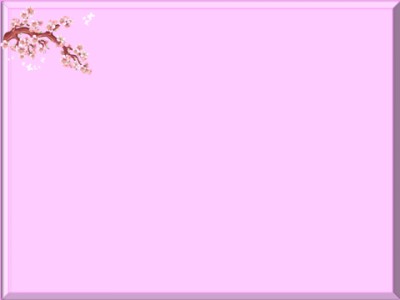 Например “Левообезьян”. Его родители: лев и обезьянка. Живет в жарких странах. Очень быстро бегает по земле и ловко лазает по деревьям. Может быстро убежать от врагов и достать фрукты с высокого дерева . . .
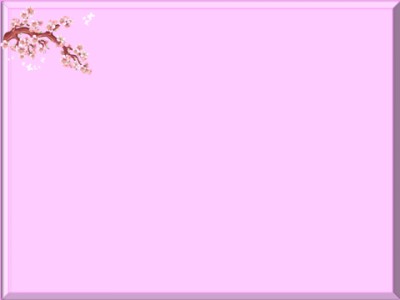 Спасибо за внимание!